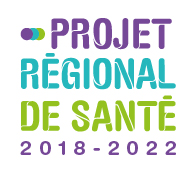 Consultation publique sur le PRS 2Conseil territorial de santé
Gaël Raimbault, directeur du PRS 2 (ars-idf-prs2@ars.sante.fr)
Un an de concertation
Des groupes de concertation pour chaque axe avec les professionnels et les représentants de la démocratie sanitaire (25 réunions entre mai et décembre 2017)

Une relation très suivie avec la conférence régionale de la santé et de l'autonomie

Une expérience de participation d'habitants de quartiers populaires à la définition des objectifs

Trois mois de consultation publique, que l'ARS Île-de-France a souhaité étendre largement au-delà des obligations réglementaires, accessible par :
https://www.iledefrance.ars.sante.fr/le-projet-regional-de-sante-2018-2022
Le PRS 2 : un schéma unique pour l'ensemble des politiques de santé (prévention, sanitaire, médico-social)
PRS 1
PRS 2
Cadre d’orientation stratégique (COS)
Orientations stratégiques et résultats attendus à 10 ans
Cadre stratégique régional de santé (5 ans)
Schéma régional de santé (SRS)
Schéma unique : sur la base du diagnostic, « plan d’actions » qui détermine les évolutions nécessaires et les objectifs opérationnels à 5 ans déclinant les orientations stratégiques du COS
Schémas sectoriels (5 ans)
Offre de soins
Médico-social
Programme régional d’accès à la prévention et aux soins (PRAPS)
Déclinaison spécifique du SRS en vue de faciliter l’accès et l’égalité au système de santé dans sa globalité et d’améliorer la cohérence dans le parcours des personnes les plus démunies
Prévention
PRAPS
Les trois principes structurants qui irriguent l’ensemble du PRS 2
Stratégie nationale de santé
Réduction des inégalités
Qualité
Innovation
Territoires
Prévention
Projet régional de santé Île-de-France
Territorialisation de l'action
Une action adaptée aux spécificités locales et qui vise en premier lieu à améliorer la capacité des acteurs à se coordonner
Priorité à la prévention
Préserver le capital santé et bien-être pour éviter d'avoir à soigner
Promotion de la santé
Action sur le milieu
...
Réduction des inégalités
Une région particulièrement marquée par les inégalités sociales et territoriales
Une problématique particulière liée à la grande précarité
Axe 1 : améliorer les parcours sur les territoires
Axe 2 : une réponse aux besoins plus pertinente et efficiente
Axe 3 : mieux diffuser les produits de l'innovation et de la recherche
Axe 4 : Renforcer le pouvoir d'agir des usagers, citoyens et habitants
Axe 5 : intégrer la santé dans toutes les politiques
Plan régional santé environnement (PRSE 3) et autres plans sectoriels
Programme de mise en oeuvre : transformation territoriale des organisations
Programme de mise en oeuvre : ressources humaines en santé
Programme de mise en oeuvre : allocation de ressources
Programme de mise en oeuvre : production et traitement de données
Programme de mise en oeuvre : information et communication en santé
En conclusion....
Pour vous renseigner et formuler votre avis :

https://www.iledefrance.ars.sante.fr/le-projet-regional-de-sante-2018-2022

ars-idf-prs2@ars.sante.fr

Merci de votre attention !